Видеоэкскурсия по городу Шуя
Подготовила воспитатель Калинина Л.А.
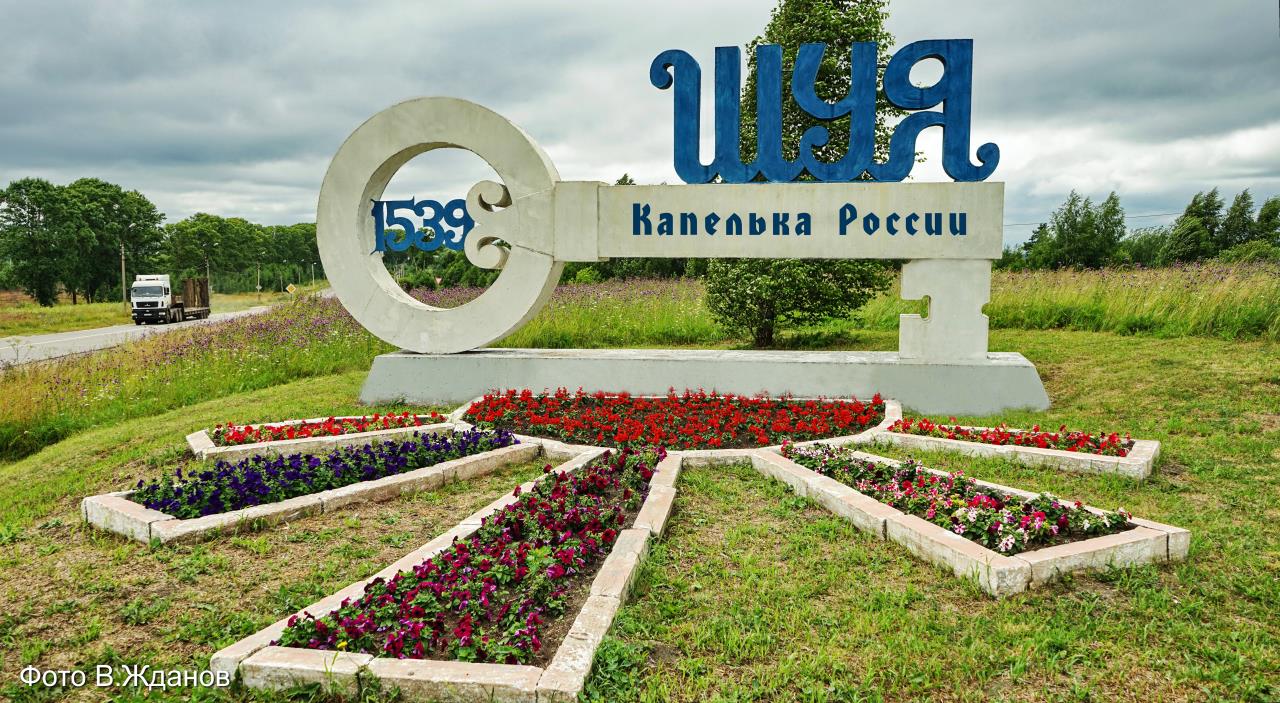 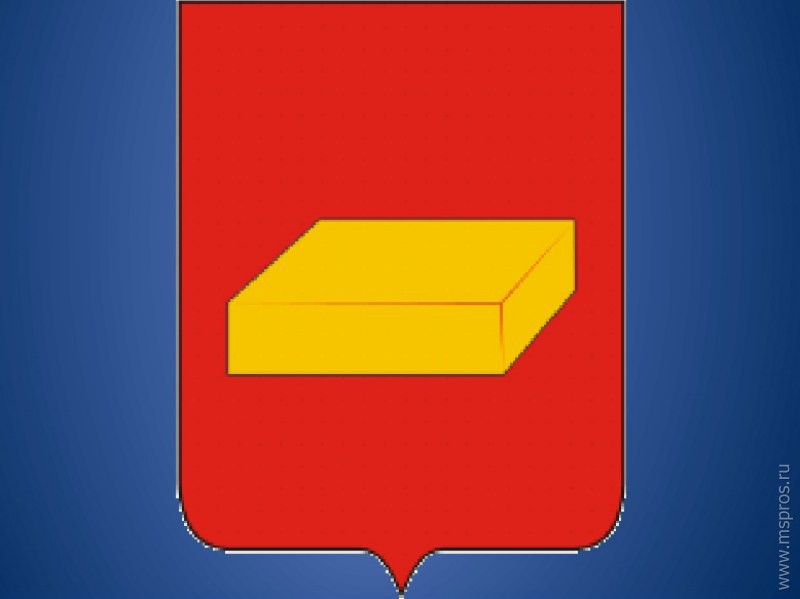 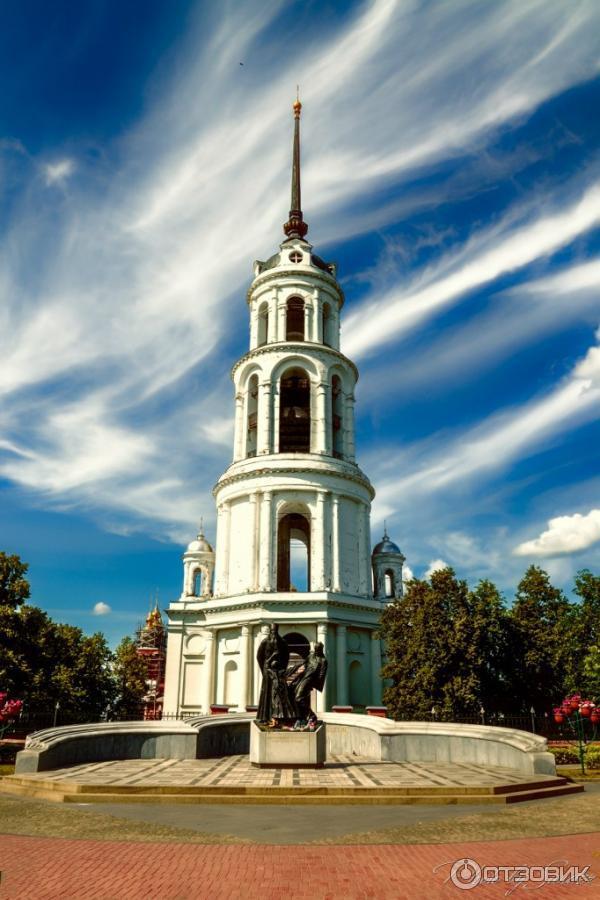 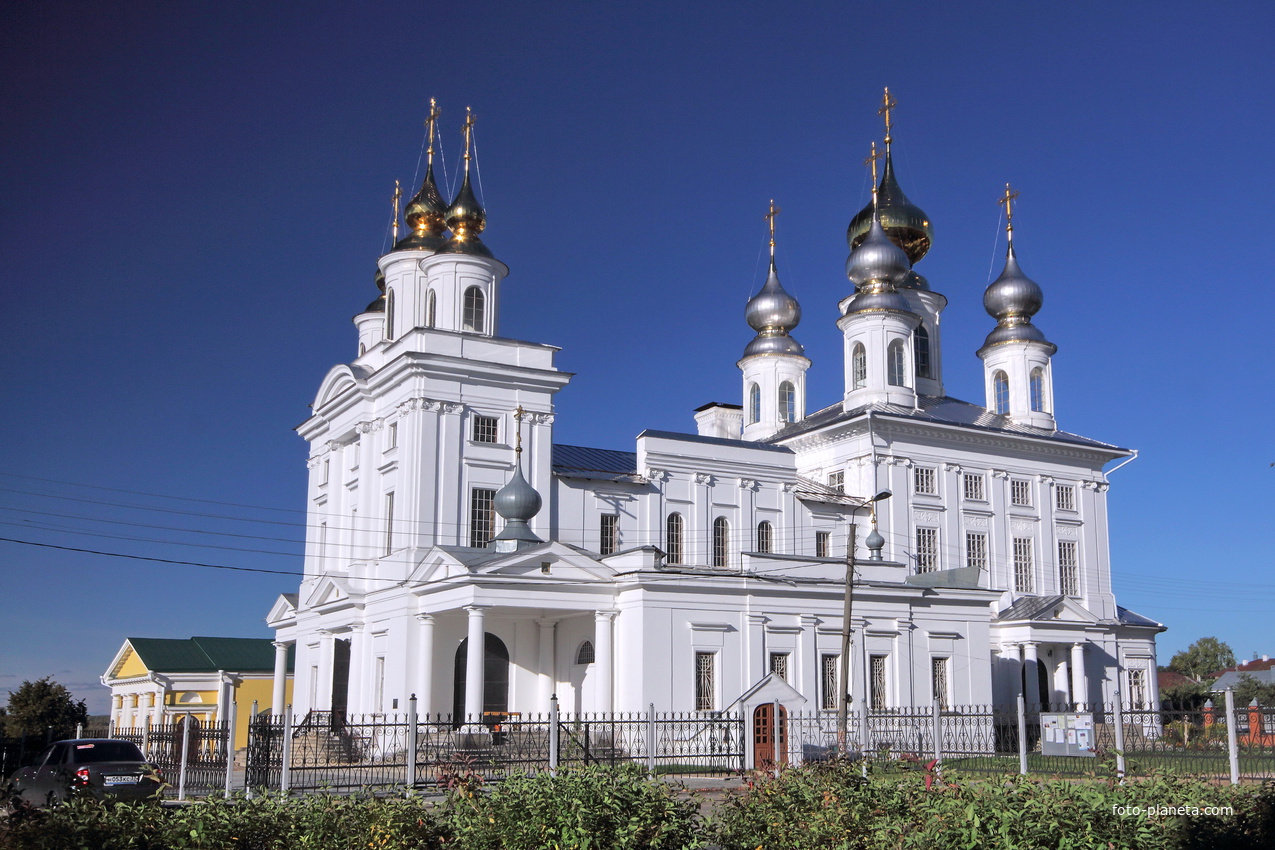 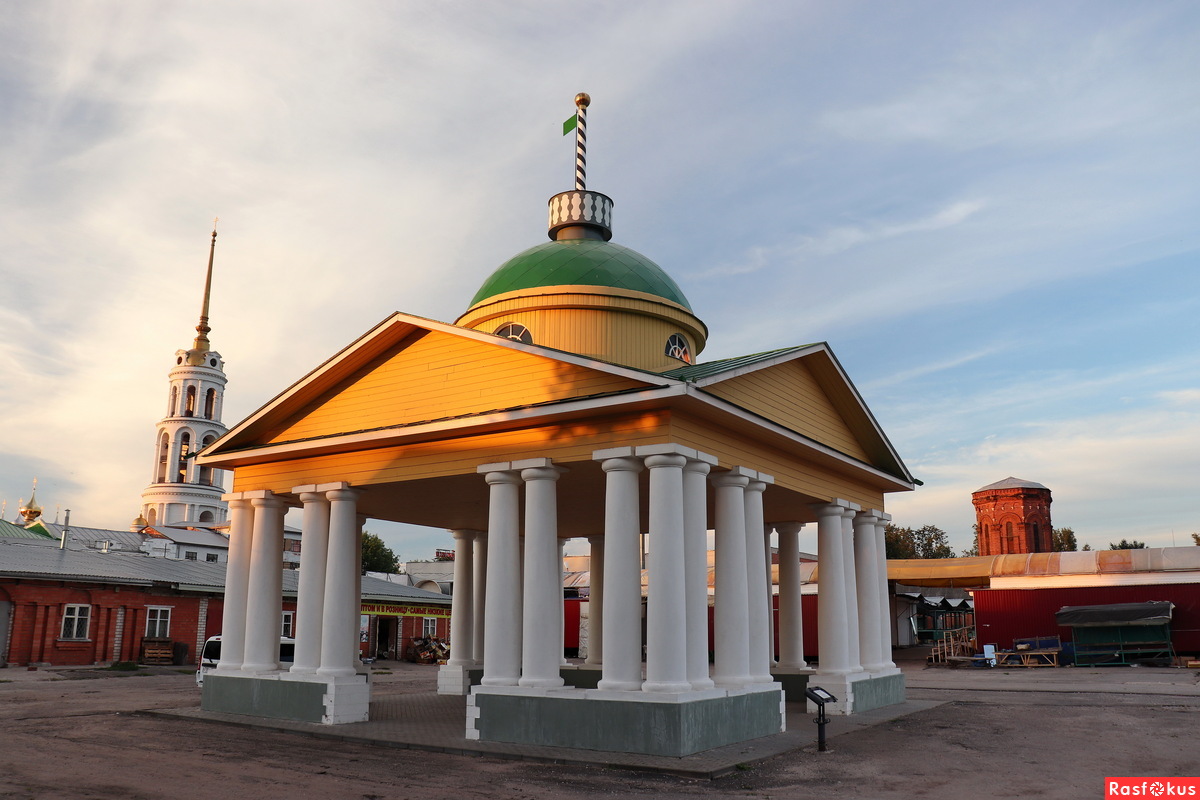 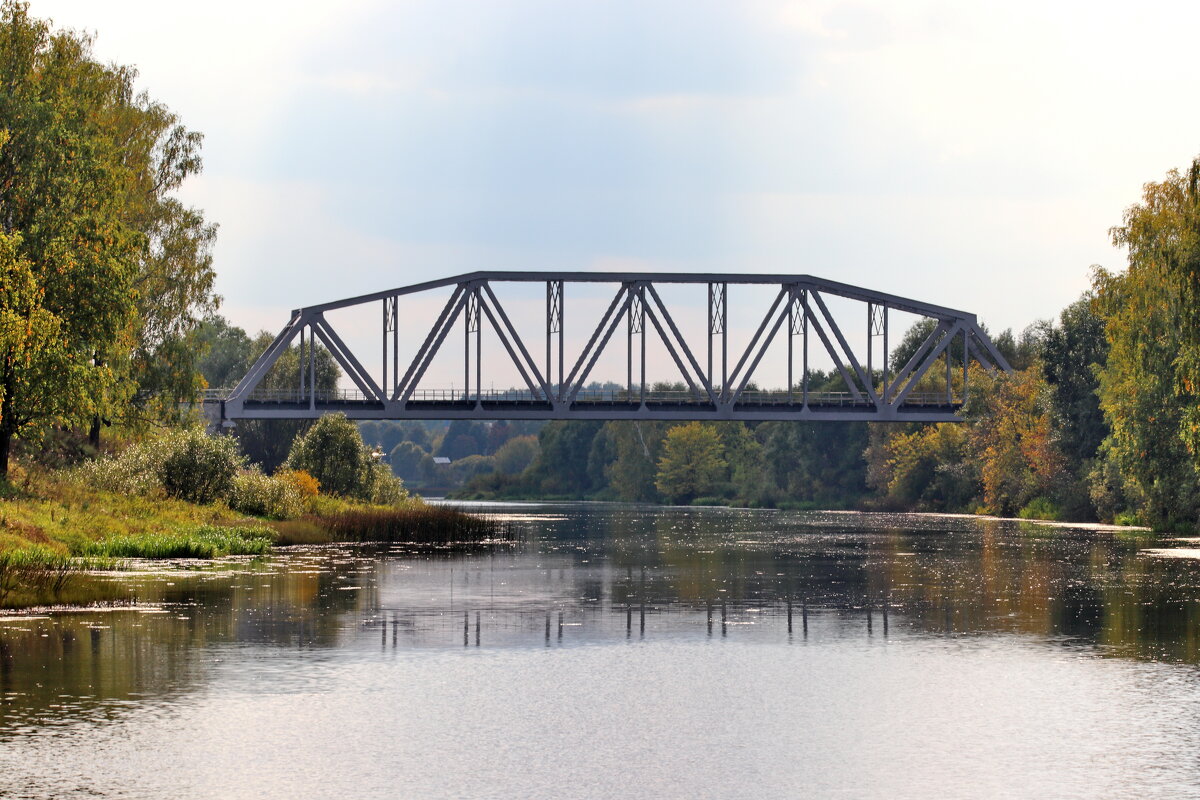 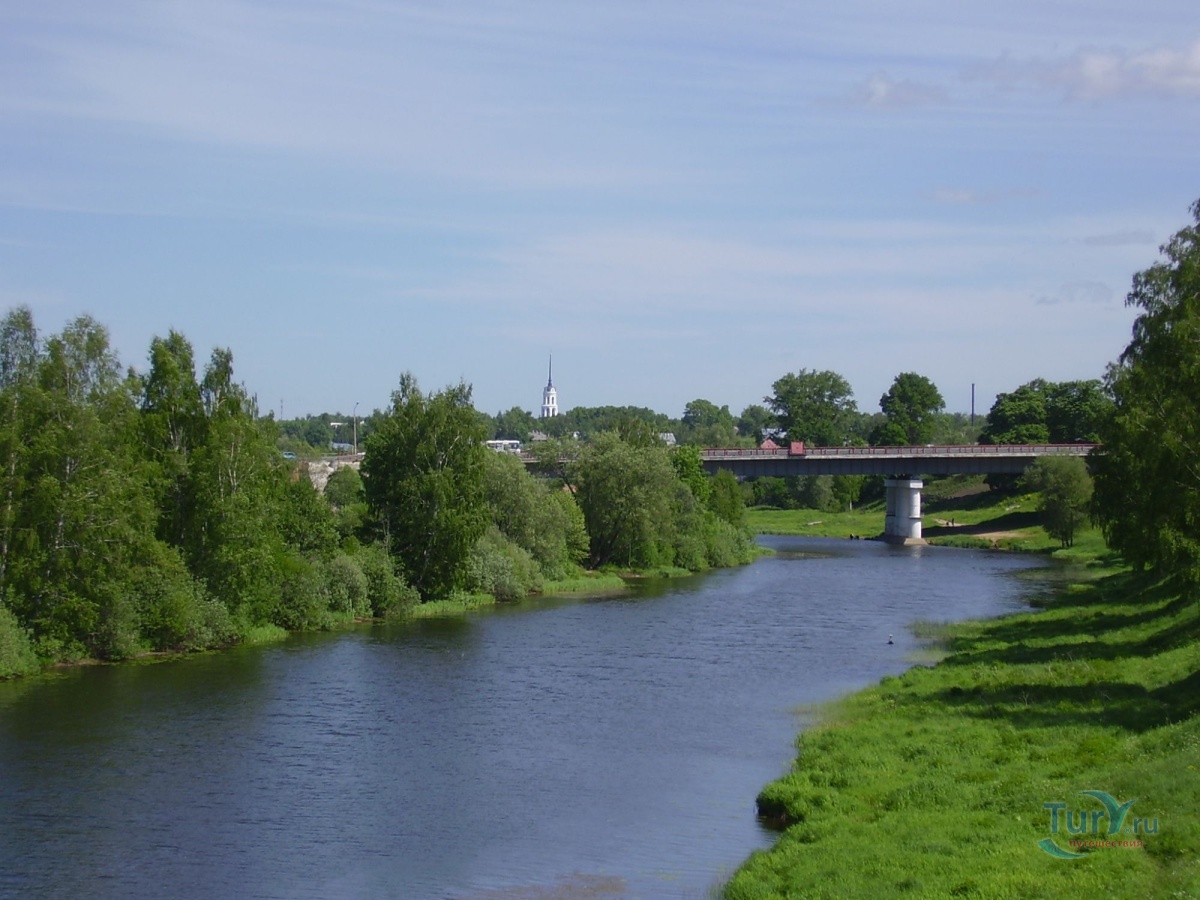 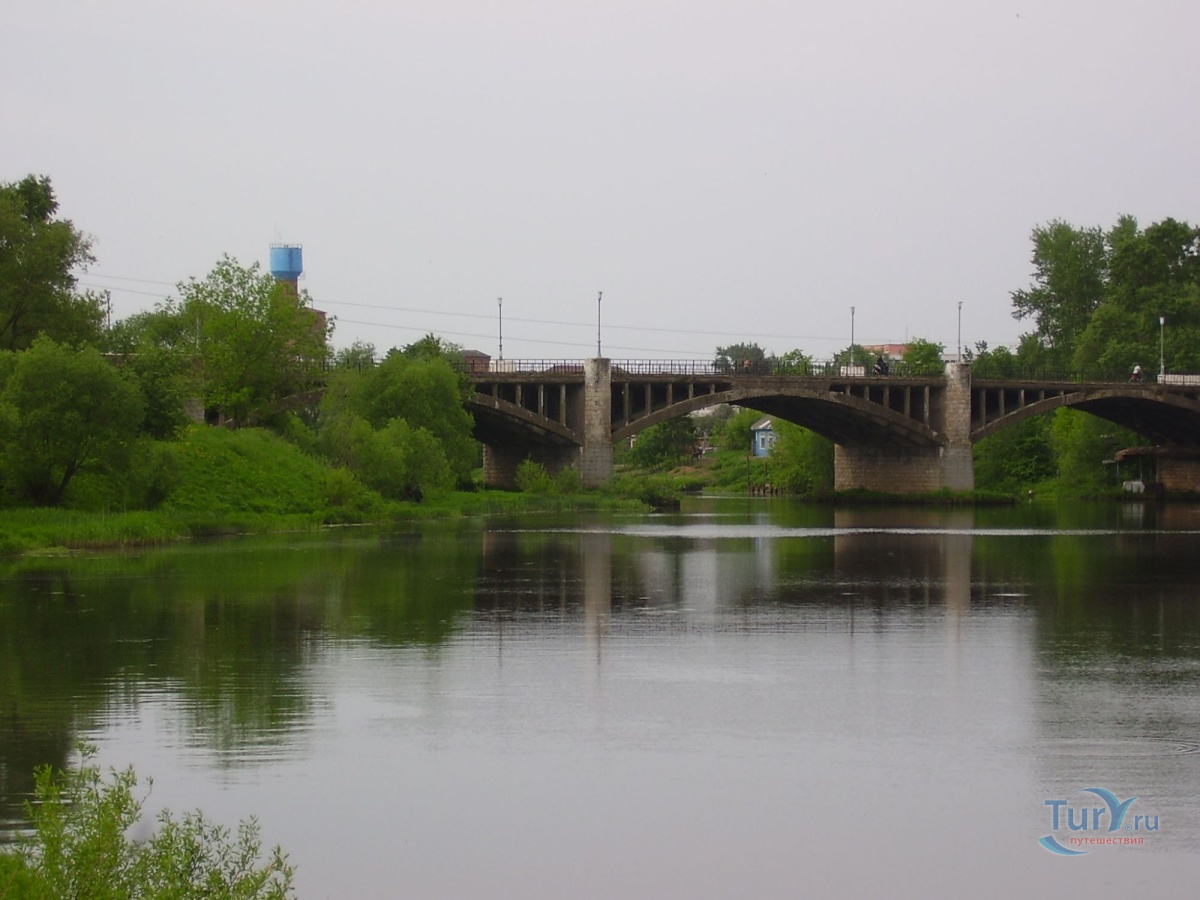 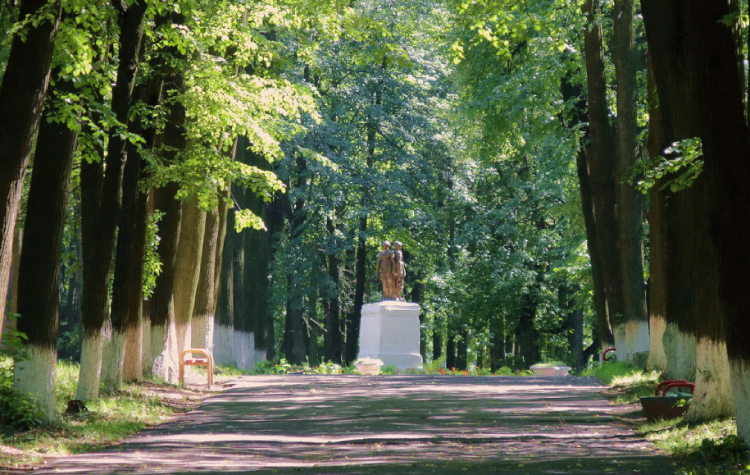 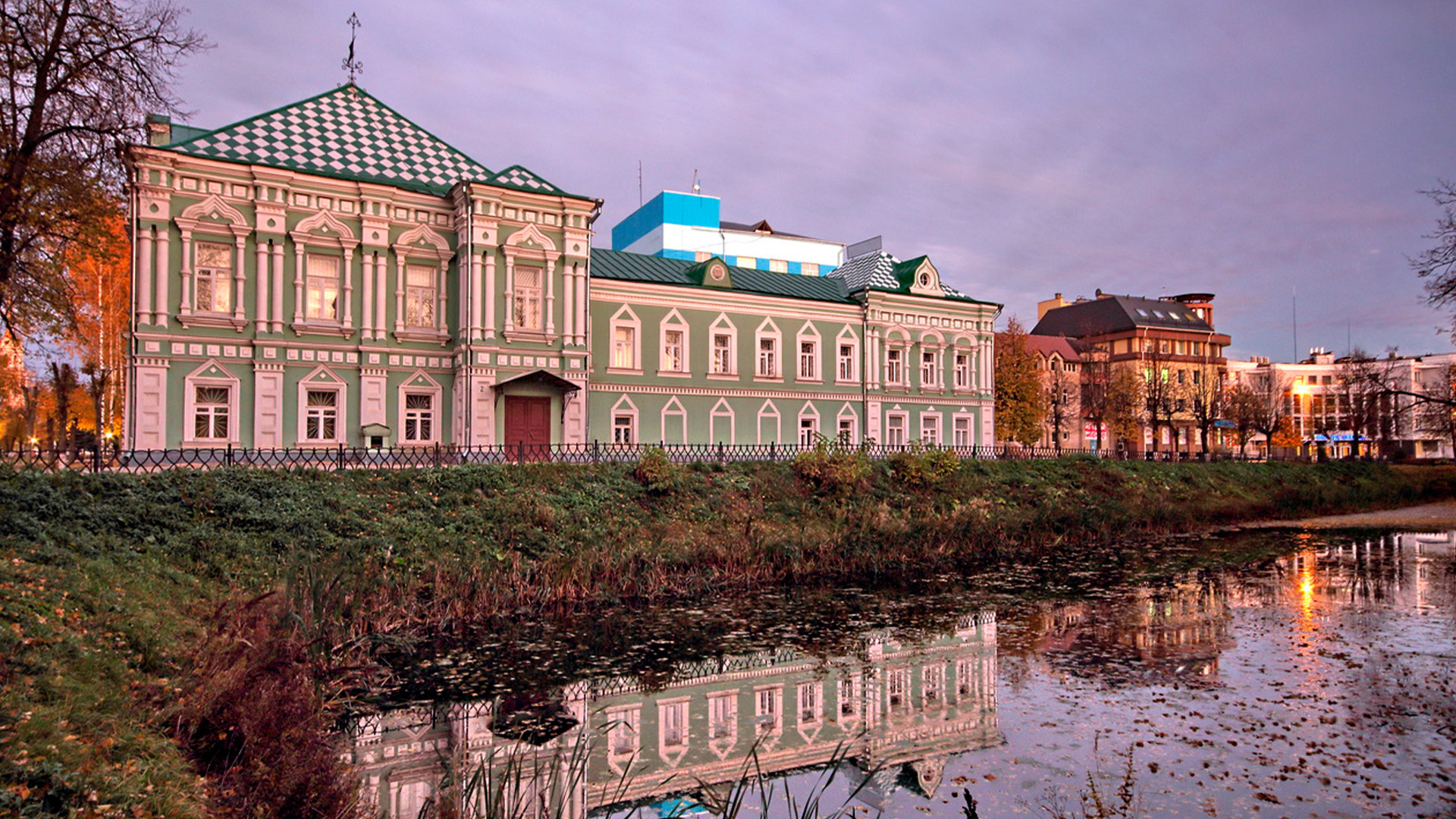 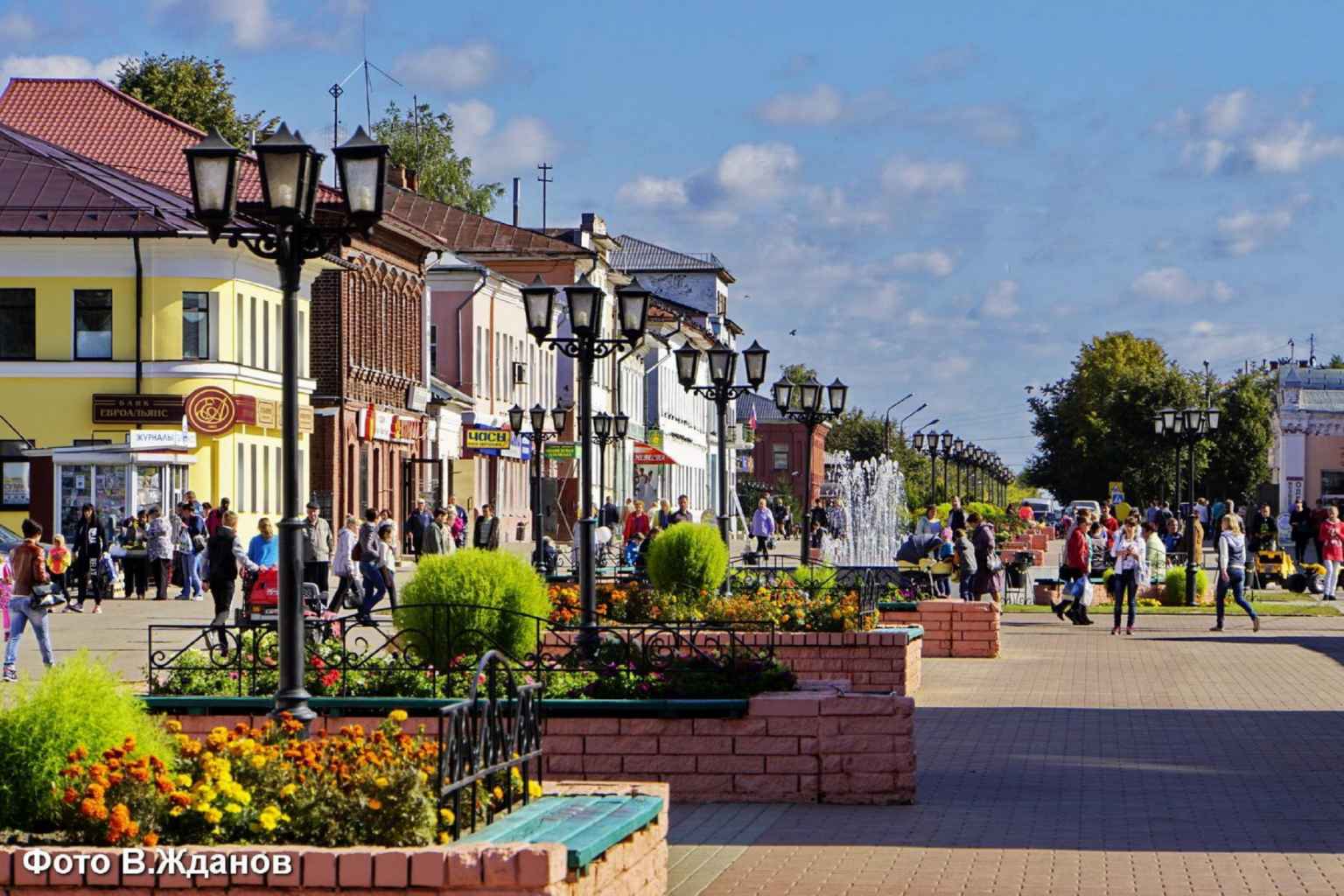 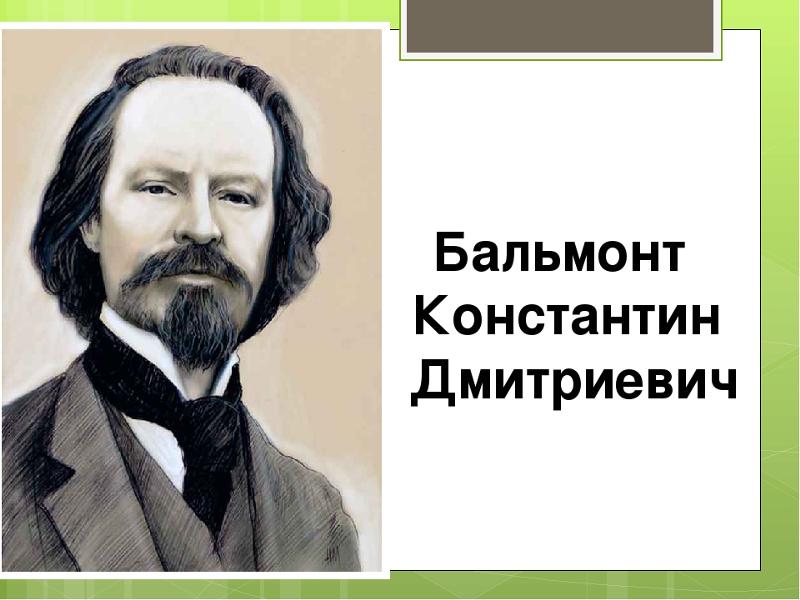